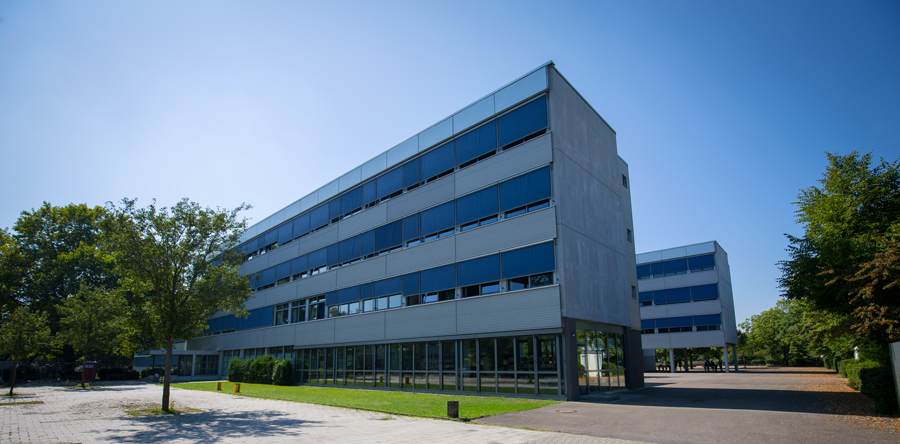 Diese kleine Anleitung soll Ihnen die Anmeldung Ihres Kindes am THG und das Ausfüllen der Anmeldeformulare erleichtern.
Bitte kommen Sie unbedingt pünktlich, da die Zeitfenster eng getaktet sind.
Bringen Sie alle nötigen Unterlagen und Ausweispapiere mit.
Achten Sie darauf, dass möglichst alle benötigten Formulare bereits von Ihnen ausgefüllt sind.
Bitte reservieren Sie online über unsere Homepage einen Anmelde-termin!
Wir unterscheiden zwischen:
Informationen
Formularen
Information zur Datenverarbeitung durch das Theodor-Heuss-Gymnasium nach der EU-Datenschutz-Grundverordnung
Informationen zum Unterricht in der Herkunftssprache
Streicherklasse am THG
Information zur Betreuung
Anmeldebogen allgemein
Einverständniserklärung Foto
Zustimmungserklärung bei getrennt lebenden Eltern
Anmeldebogen zur Betreuung
Erklärung über die Teilnahme am Unterricht in der Herkunftssprache
Formular zum Beitritt in den Freundeskreis
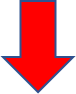 Anmeldebogen 1 und 2 müssen ausgefüllt werden, die Anmeldebögen 3, 4, 5 und 6 benötigen Sie nur, wenn sie zutreffen, bzw. die Teilnahme erwünscht ist.
Diese Informationsblätter bleiben bei Ihnen. Bitte lesen Sie sie genau durch.
Bitte beachten Sie:
Alle erforderlichen Formulare und Kopien müssen ausgefüllt zum Anmeldetermin mitgebracht werden.
Jetzt starten wir mit den Informationen zum Ausfüllen:
Füllen Sie dieses Formular am besten maschinell auf dem PC aus.
Achtung: Wir unterscheiden zwischen der Religionszugehörigkeit und der Teilnahme am Religionsunterricht. Bitte füllen Sie beide Angaben aus. Islam-unterricht wird nicht angeboten, die Kinder gehen dann in den Ethikunterricht.
1
2
2
Falls Ihr Kind eine andere Herkunftssprache als Deutsch spricht und in seiner Herkunftssprache unterrichtet werden soll, tragen Sie hier die Sprache ein und füllen das Formular HSU aus, das Sie auch bei den Formularen finden.
1
3
3
Tragen Sie hier bitte ein, wenn es für ein Kind bereits einen Nachteilsausgleich aufgrund einer Erkrankung oder einer Diagnose gegeben hat.
Füllen Sie das Formular am besten maschinell aus. Achten Sie beim handschriftlichen Ausfüllen darauf, dass alle Felder, vor allem Mailadresse und alle Telefonnummern leserlich sind. Wir müssen Sie erreichen können. Das ist wesentlich für die Aufnahme.
Bitte kreuzen Sie hier nur an, wenn Sie getrennt leben. Ansonsten machen Sie weiter bei dem Einschulungstermin.
1
1
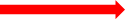 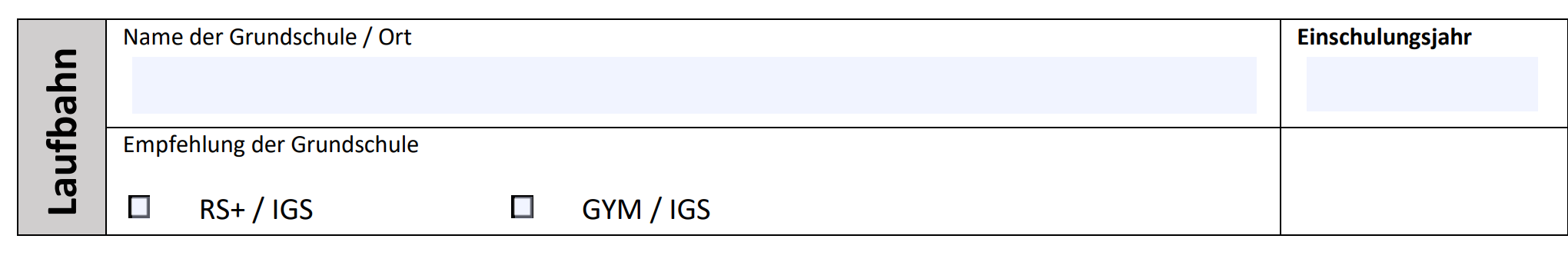 Die Empfehlung steht auf den Bögen, die Sie von der Grundschule erhalten haben.
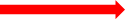 Es gibt ein Informationsblatt zur Streicher-klasse. Bitte lesen Sie es vorab durch. Die Streicherklasse eignet sich nur für Kinder, die noch kein Streichinstrument spielen. Es kommen sowohl- Streicher als auch Nichtstreicher in einer Klasse zusammen. Die Instrumentenwahl zur Streicherklasse erfolgt bei der Einschulungsfeier.
1
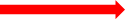 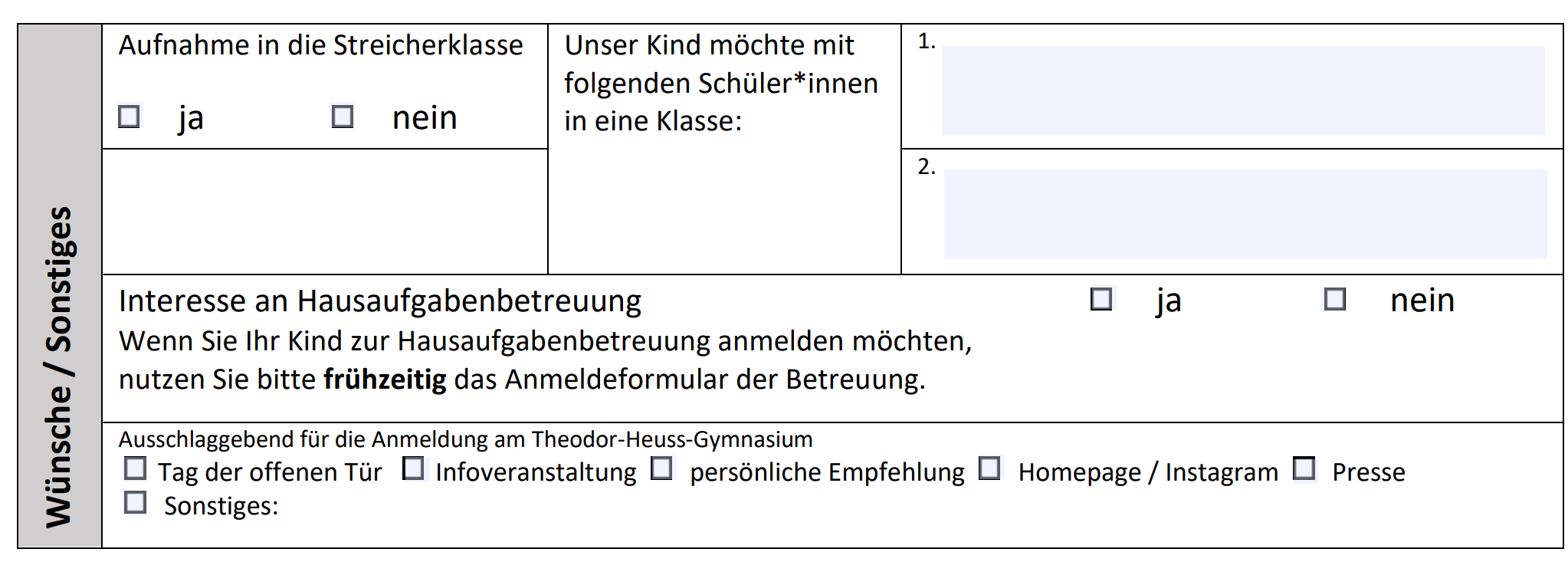 1
2
Wir versuchen mindestens einen der zwei Wünsche zu erfüllen. Dies ist nicht möglich, wenn sich die Kinder einer Grundschule alle gegenseitig wünschen. Ist eine Grundschulgruppe zu groß, wird sie geteilt. Von daher bitte wirklich nur die besten Freundinnen und Freunde wünschen.
2
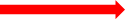 3
3
Wenn Sie Ihr Kind für die Hausaufgaben-betreuung anmelden wollen, kreuzen Sie hier an und füllen zusätzlich das Anmeldeformular für die Hausaufgabenbetreuung aus.
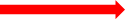 Nun kommen die Formulare, die Sie bei Bedarf aus-füllen können.
Mitgliedschaft in der Betreuung
Eintritt in den Freundeskreis
Heimatsprachlicher Unterricht
Zustimmungserklärung bei getrenntlebenden Eltern
Hausaufgaben-betreuung
Da Sie zunächst nicht wissen, in welche 5. Klasse Ihr Kind kommt, schreiben Sie einfach eine 5 in das Feld „Klasse“.
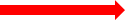 Es besteht immer die Möglichkeit, das Kind an einzelnen Tagen mit einer einfachen Entschuldigung aus der Betreuung zu nehmen. Auch wenn die Teilnahme an einer AG dazukommt, kann das nachgemeldet werden.
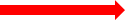 Unsere Hausaufgabenbetreuung ist an den Freundeskreis unserer Schule angegliedert. Sie müssen Mitglied des Freundeskreises sein, wenn ihr Kind an der Hausaufgabenbetreuung teilnehmen möchte. Die Mitgliedschaft im Freundeskreis kostet 15 € im Jahr. Das Anmeldeformular finden Sie bei den anderen Formularen zur Anmeldung.
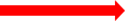 Wir garantieren Ihnen die Beauf-sichtigung Ihres Kindes, deswegen ist es sehr wichtig, dass Sie Ihr Kind immer entschuldigen, wenn es fehlt. Das geht formlos, Sie müssen auch keinen Grund angeben, warum das Kind fehlt. Wir zeigen den Kindern in den ersten Betreuungstagen den Briefkasten, in den sie die Entschuldigung einwerfen können.
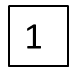 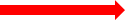 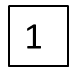 2
Bitte beachten Sie unbedingt diesen Absatz. Wir müssen planen können. Von daher erlauben wir einen Austritt nur zu den angegebenen Zeiträumen.
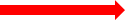 2
3
3
Bitte beachten Sie, dass Sie zusätzlich das Formular des Freundeskreises ausfüllen. Ohne Mitgliedschaft kann Ihr Kind nicht an der Hausaufgaben-betreuung teilnehmen.
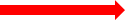 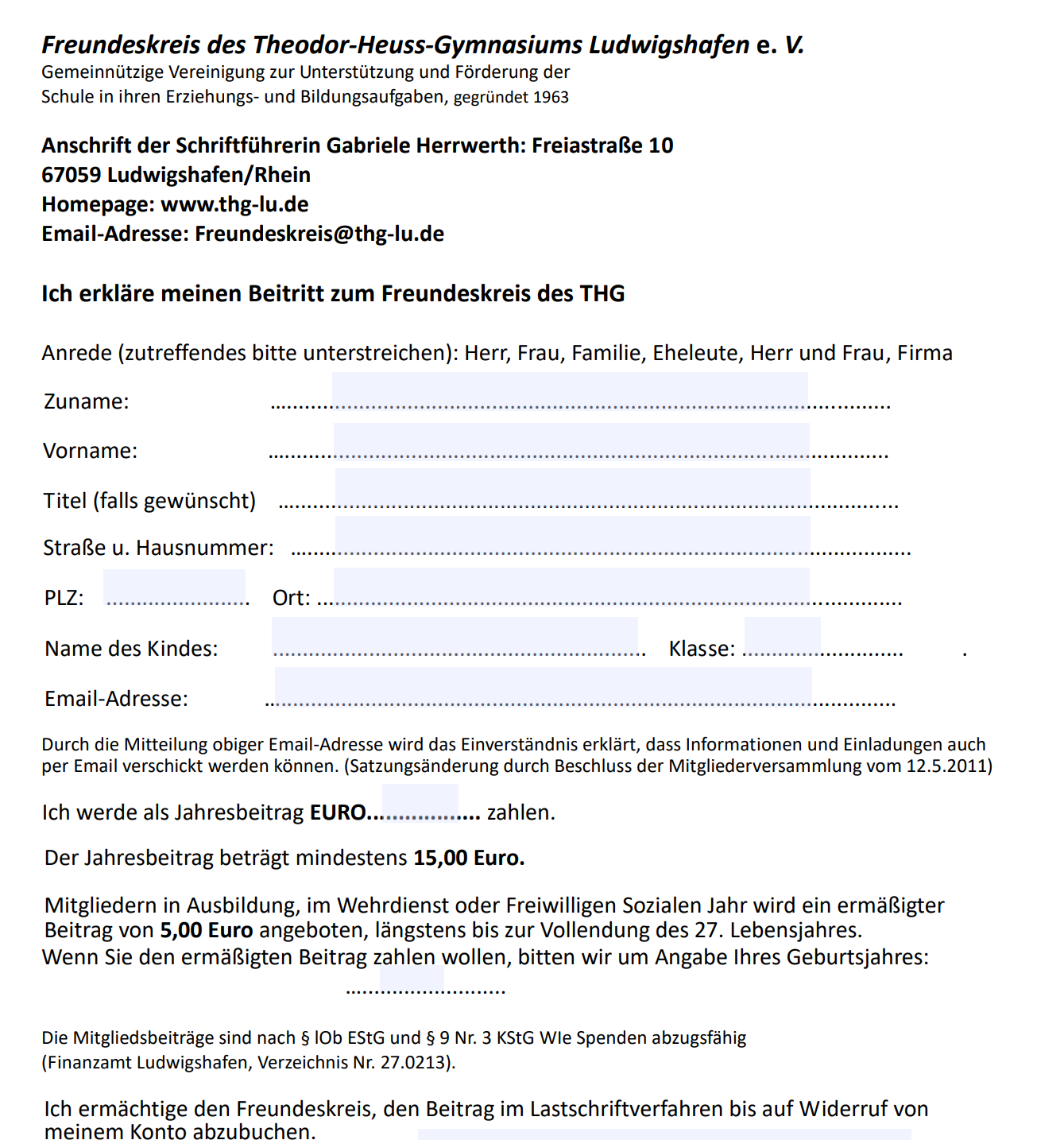 Freundeskreis
Bitte füllen Sie dieses Formular verpflichtend aus, wenn Sie Ihr Kind in der Hausaufgabenbetreuung anmelden.

Auch wenn Ihr Kind nicht an der Hausaufgabenbetreuung teilnimmt, ist es schön, wenn Sie dem Freundeskreis der Schule beitreten. Er unterstützt zahlreiche Aktivitäten unserer Schule. Zudem vermindert sich die Gebühr für die Streicherklasse, falls Sie Mitglied des Freundeskreises sind.
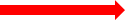 Herkunftssprache
Tragen Sie hier die Sprache ein, die Ihr Kind als Herkunftssprache spricht und weiter lernen soll.
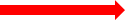 Es ist wichtig, dass das Kind nach Anmeldung regelmäßig in den Unterricht geht.
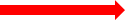 Dieses Formular müssen Sie ausfüllen, wenn Sie getrennt leben, aber beide Elternteile das Sorgerecht haben. In dem Fall, dass nur ein Elternteil das Sorgerecht hat, muss eine Sorgerechtsbescheinigung nachgewiesen werden.
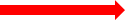 Wir hoffen, dass wir Ihnen helfen konnten.
Falls Sie weitere Fragen haben, die hier nicht geklärt werden konnten, rufen Sie bitte im Sekretariat an 0621/504431710.
Wie geht es nun weiter: 
Die Anmeldung wird an Ihrem persönlichen Anmeldetermin fertiggestellt.